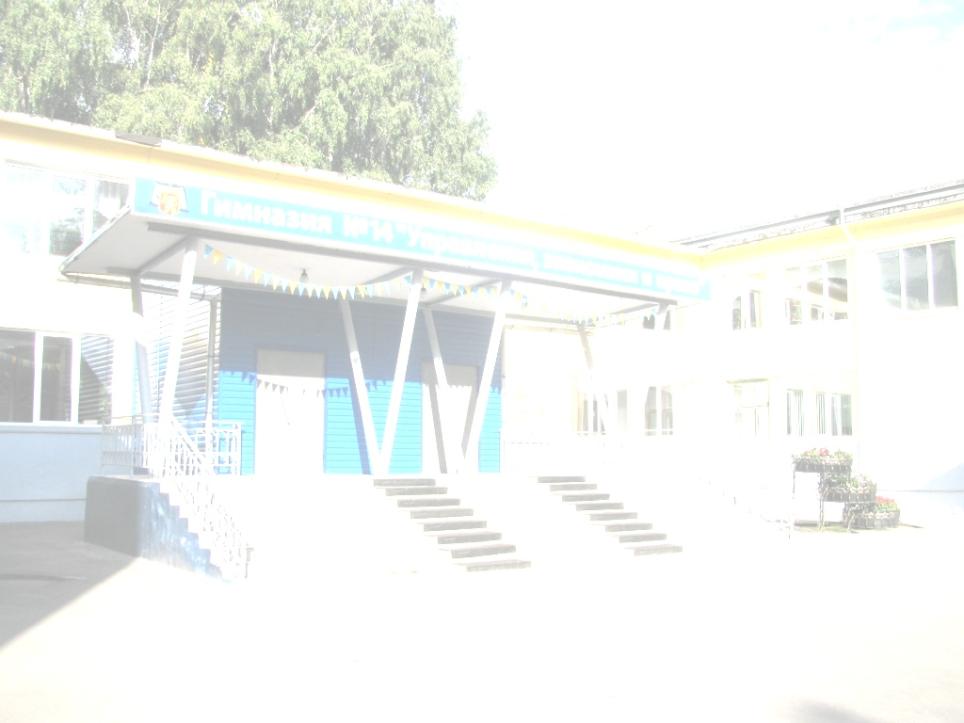 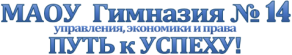 «Особенности реализации ФГОС СОО первые результаты, опыт, перспективы»
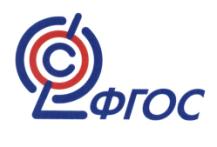 Человек XXI века
Ориентированность на знания и использование новых технологий
Активное стремление расширить жизненный горизонт
Установка на рациональное использование  своего времени и проектирование  своего будущего
Активное финансовое поведение
Здоровый и безопасный образ жизни
Эффективное социальное сотрудничество в условиях глобализации
2
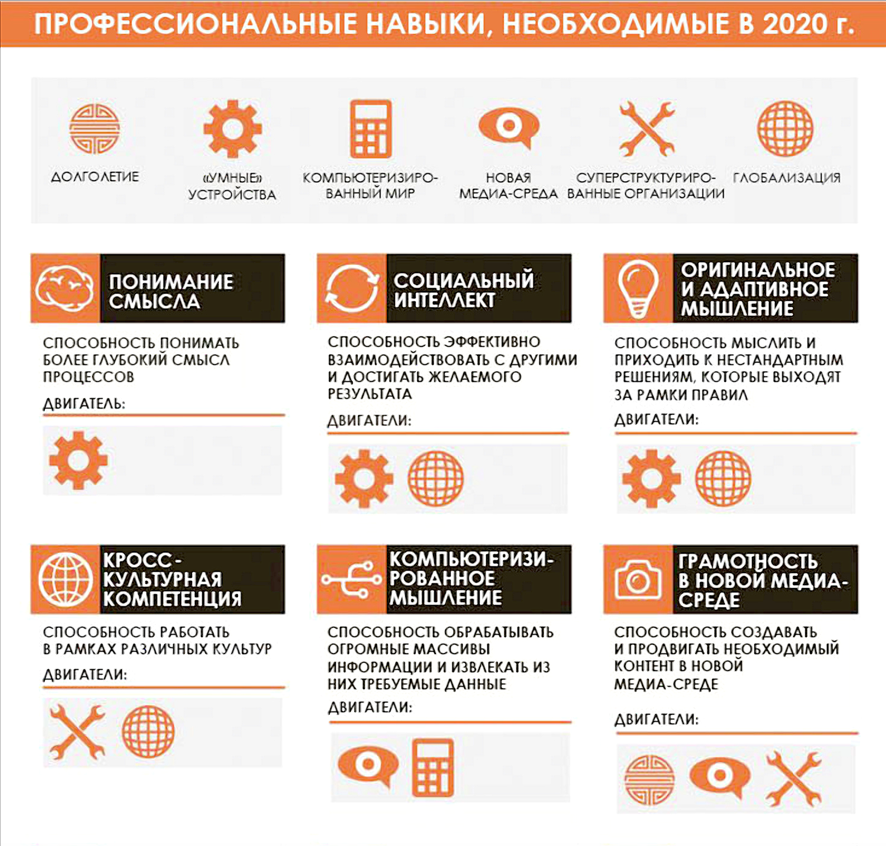 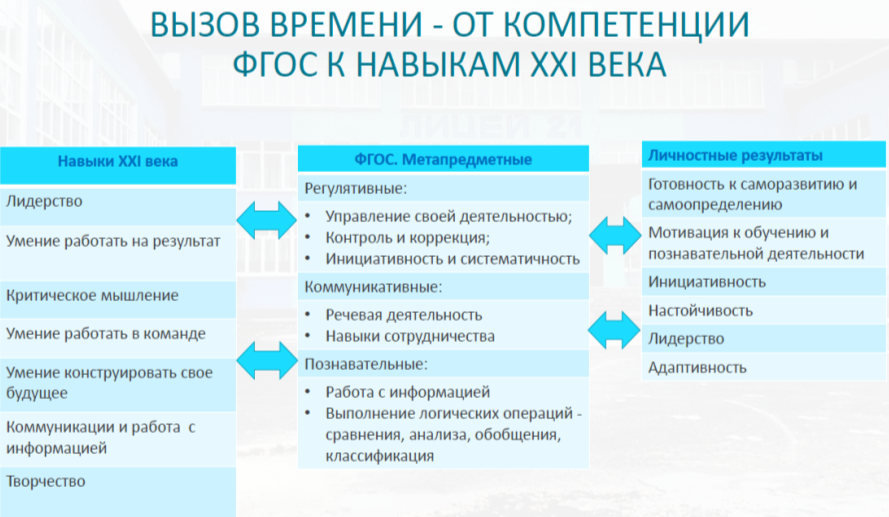 ФГОС: Сегодня – в «Завтра»
Школа 2008
Инструмент обеспечения баланса целей личности, общества и государства  в образовании.
Школа 
2020
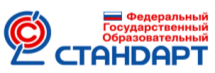 Быстро меняющийся мир
Преемственность
 и развитие
«Завтра»: 
глобализация 
гиперконкуренция
 сверхбыстрая смена технологий
 интернет 
социальная самоорганизация
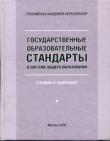 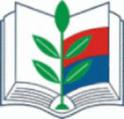 ФЗ от 29.12.2012 N 273-ФЗ  "Об образовании в Российской Федерации» Статья 66.
Новая цель 
образования
Новые средства 
обучения
Новое содержание
образования
Стандарт общего
образования
Новые технологии
обучения
Новое
целеполагание
для учителей и  
обучающихся
Новые требования 
к подготовке  
учителя
7
7
7
Индивидуальный проект (учебное исследование, учебный проект): …

40% - формируемая участниками образовательного процесса часть ООП

Участие в различных формах организации учебно-исслед. и учебно-проектной деятельности

Практическое использование приобретенных коммуникативных навыков

Самостоятельное проектирование образовательной деятельности

Общественная, самостоятельная, творческая деятельность
Старшая школа, ориентированная на возраст
ИУП                                      Уч.проектирование



       
          
        Социализация
Самоопределение учащихся
Сопровождение педагогов
Результаты проектной деятельности
ИП – все учащиеся

Научно-практические конференции различных уровней
урок фгос: миф или реальность?праздники или будни?
или
новый урок ?
новый результат урока?
Откуда берётся потребность в новом уроке?
Формулируются образовательные результаты
Возникают потребностив ресурсах
Выбирается стратегия привлечения ресурсов
Гимназия №14  ключевые принципы
Особенности процесса достижения образовательных результатов:
От созерцания – к активному действию
Интерактивные формы моделирования, проектирования, исследования
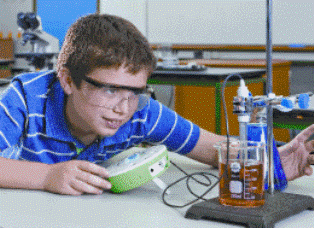 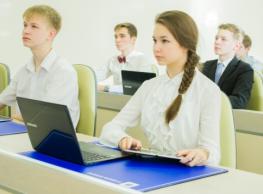 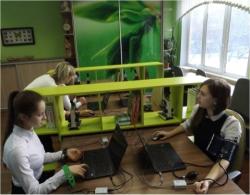 Современные педагогические технологии для реализации  ФГОС:
Технология развития критического мышления учащихся
 Технология проектного обучения 
 Технология проблемного обучения
 Технология формирования универсальных учебных действий
 Технология оценки достижения планируемых образовательных результатов
Технологии электронного обучения
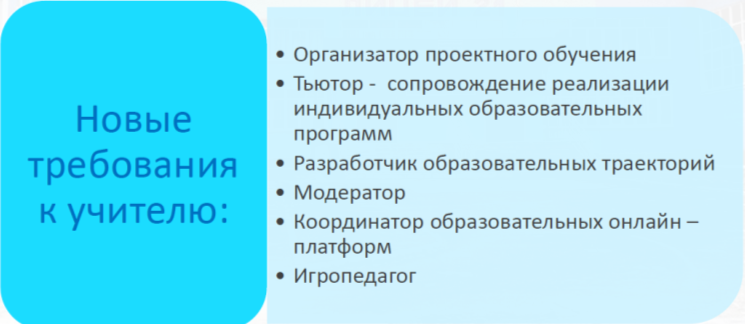 Проектный подход как система управления развитием Гимназии
Средствами 
Е-learning являются:
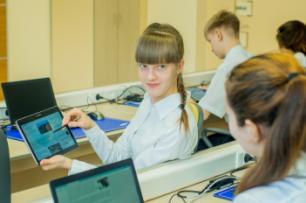 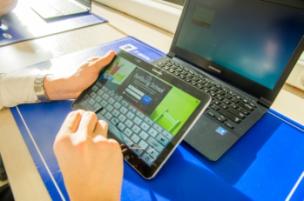 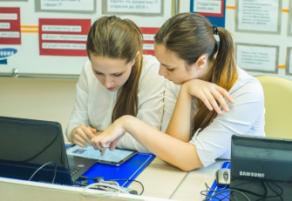 Электронная среда – образовательная среда
Электронная среда – образовательная среда
«НОВОЕ» пространство для
 «НОВЫХ» результатов
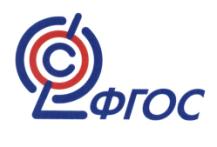 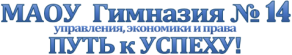 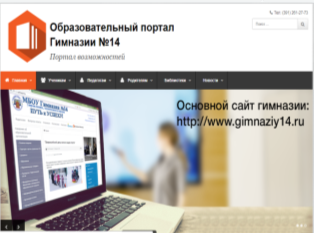 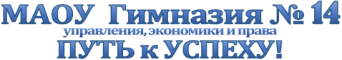 Инфраструктура образовательного пространства
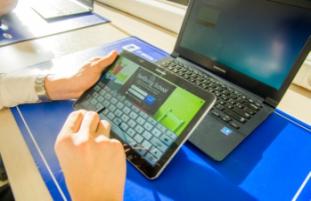 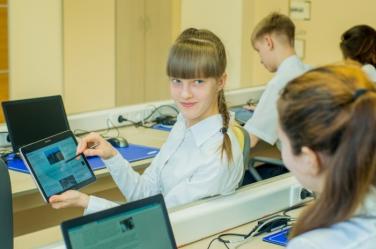 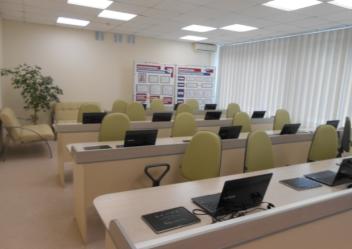 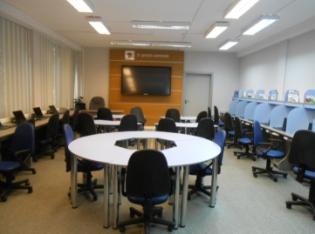 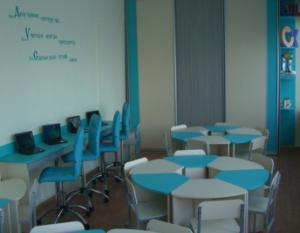 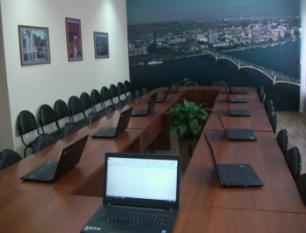 Мобильность и вариативность
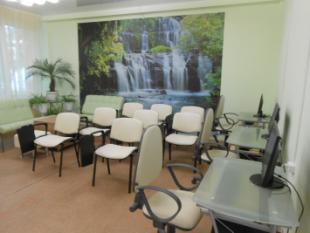 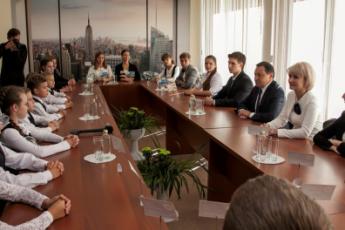 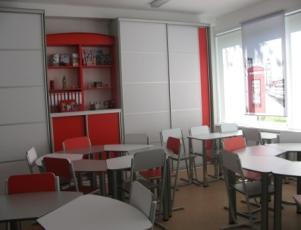 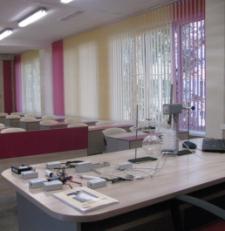 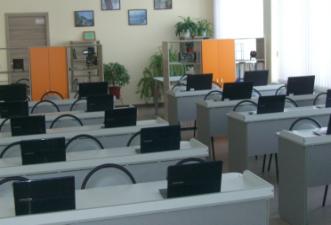 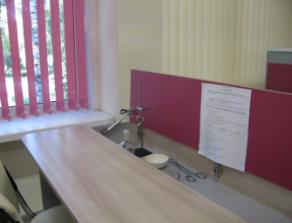 Пространство для организации проектной и исследовательской деятельности
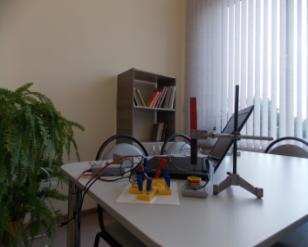 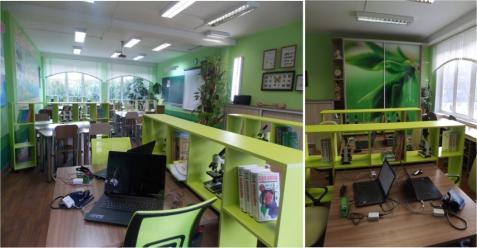